Persistent Storage Provisioning
Differenti modalità
Via opennebula:
TM shared   symlink da file locale a file condiviso
TM ssh        copia via ssh
TM iscsi      iscsiadm target (tgtd – LVM)

NFS o altro     mount a livello di sistema operativo
Persistent Storage Provisioning
Differenti caratteristiche
Persistent Storage Provisioning
QNAP
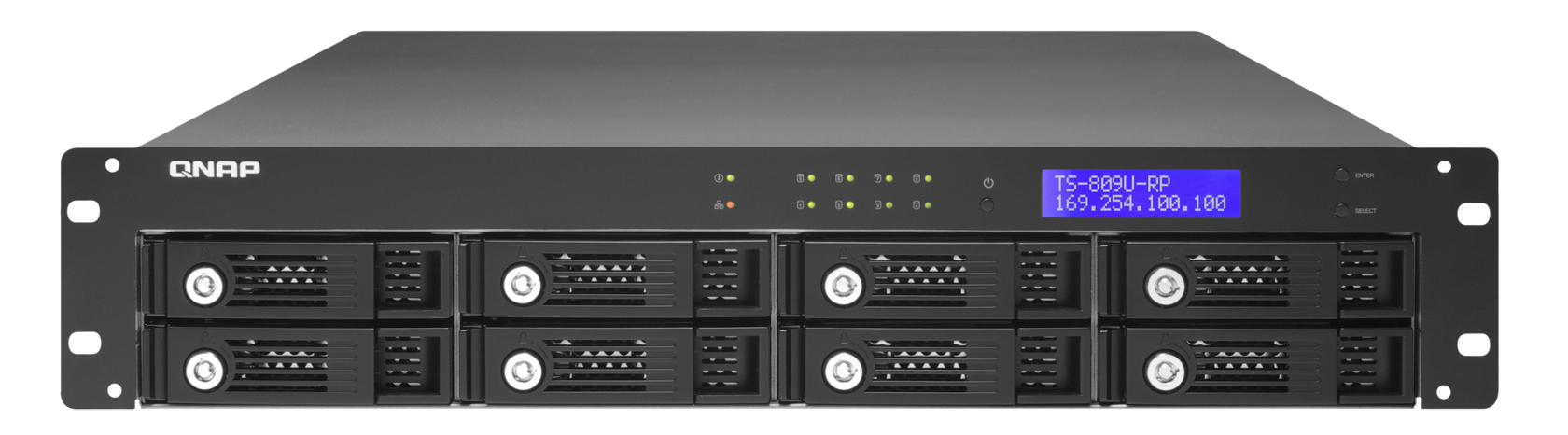 NAS commerciale a basse prestazioni 
offre iSCSI come protocollo nativo
la configurazione va fatta a mano
l’oggetto che abbiamo e’ fuori da ogni manutenzione
Persistent Storage Provisioning
NFS
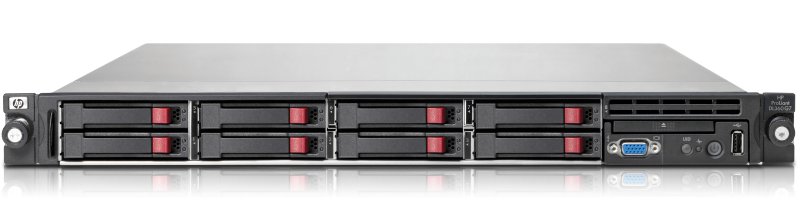 eth
FC
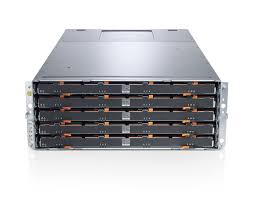 Server 1U con interfaccia ethernet 1Gbit (10G?)
Doppio link FC verso i 2 controller di disco
Controller con 60 dischi da 4TBL

Va configurata opportunamente l’interfaccia di rete del server